Voda
Co o ní víme?
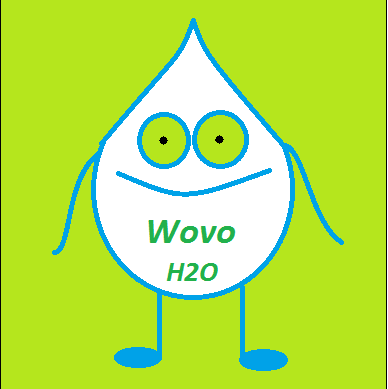 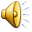 Co je to voda?
Voda je chemická sloučenina vodíku a kyslíku.
Je základní podmínkou pro existenci života na Zemi. Za normální teploty a tlaku je to bezbarvá, čirá kapalina bez zápachu, v silnější vrstvě namodralá. V přírodě se vyskytuje ve třech skupenstvích: v pevném - led, v kapalném - voda a v plynném - vodní pára.
Voda je základní podmínkou života. Vznikl v ní život. Je to rozpouštědlo, ve kterém probíhají veškeré chemické děje v organismu. Lidské tělo obsahuje 70% vody a rostliny až 90 % vody. Už ztráta 20 % tělesné vody je smrtelná. Na dehydrataci člověk umírá asi během 7 dnů.
Je nejdůležitější surovinou všech průmyslových odvětví, používá se ke chlazení, ohřevu, oplachu, k výrobě elektrické energie ve formě páry a v potravinářství k výrobě nápojů atd.
Voda v přírodě.
Moře a oceány pokrývají téměř 71% zemského po-
vrchu. Ve světovém oceánu je 97% vody na Zemi.
V přírodě dochází i ke koloběhu vody. 

Voda dopadlá na zem si může vybrat ze tří cest:
Více než 50%(někdy i 100%) se znovu vypaří
Méně než 30%(většinou 10-20%) steče do potoků řek a nakonec do moře
10% a méně (někdy, ale také nic) se může vsáknout
Koloběh vody v přírodě.
K oběhu vody dochází působením sluneční energie a gravitace.

Voda se vypařuje z vodních toků, oceánů a nádrží. 

Po zkapalnění páry se voda dostane zpět na zem ve formě deště a sněhu.

Pak se voda hromadí a odtéká nebo se vsakuje pod zemský povrch a vytváří podzemní vodu.
Hydrosféra.
Hydrosféra je vodní obal země.
Hydrosféra představuje všechnu vodu na zemi povrchové vody,vody obsažené v atmosféře a vody v živých organismech. 
Celkové zásoby vody na Zemi je asi 1 385 989 600 km³, z toho sladká voda představuje 2,53 %. Ve světovém oceánu je obsaženo asi 96,54 % vody.
Vlastnosti vody.
bezbarvá kapalina bez chuti a zápachu, 
teplota tání 0°C, 
teplota varu100°C, 
při přechodu do pevného stavu vzrůstá objem o 10 % a led plave na vodě - má menší hustotu než kapalná voda (anomálie vody)
izolované molekuly H2O jsou jen ve vodní páře,
v kapalné vodě se jednotlivé molekuly sdružují prostřednictvím vodíkových vazeb - příčina anomálních změn hustoty vody s teplotou (největší hustota při 4°C) a poměrně vysoké teploty tání a varu

v ledu se každá molekula H2O pravidelně váže s dalšími čtyřmi molekulami vodíkovými vazbami a vytvářejí se mohutné struktury podobné včelí plástvi - proto má led menší hustotu a větší objem než kapalná voda
Jaké máme druhy vody?
Vody se dělí samozřejmě na slanou a sladkou.    
 Většina těchto jsou vody sladké.. 

Voda destilovaná
Voda podzemní
Voda povrchová
Voda odpadní
Voda pitná
Voda minerální
Voda říční
Voda pramenitá
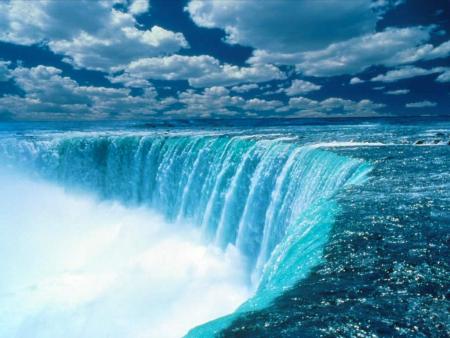 Další druhy vod.
voda tvrdá
voda měkká
voda těžká
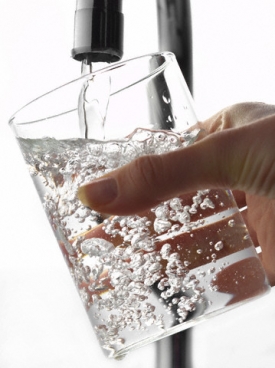 Čištění vody.
proces zlepšování kvality odpadní vody
probíhá intenzivně v čistírnách odpadních vod
probíhá i v přírodě tzv. „samočištění“ samovolně, ale mnohem pomaleji
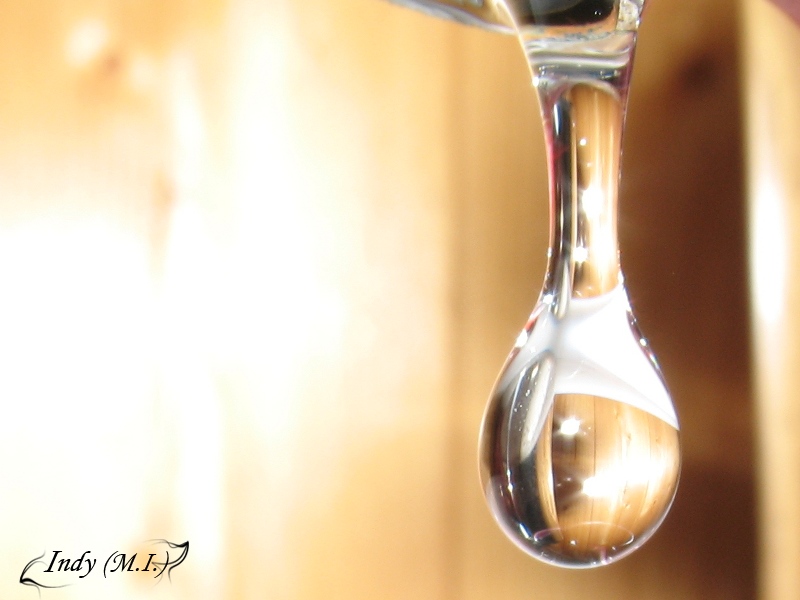 Kde se setkáme s vodou?
S vodou se můžeme setkat úplně všude.Ve škole,v práci,na procházce….
Konec 
Toto byla moje prezentace ,,VODA´´.
     Děkuji za pozornost.